Sexual Reproduction
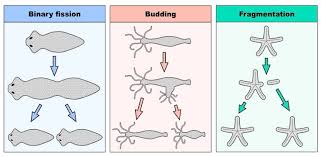 We saw that with mitosis and asexual reproduction, the offspring produced were identical to their parent
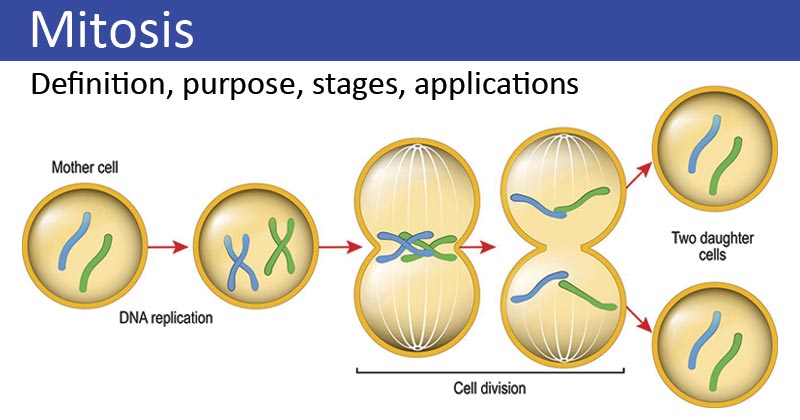 Differences observed among family members suggested to scientists that a different process was at work.

Discovered the process was sexual reproduction

Sexual Reproduction usually involves 2 individuals, a male and a female
Your body has specialized organs called gonads that make specialized cells known as gametes

In males, the testes produce sperm



In females, the ovaries produce 
  eggs
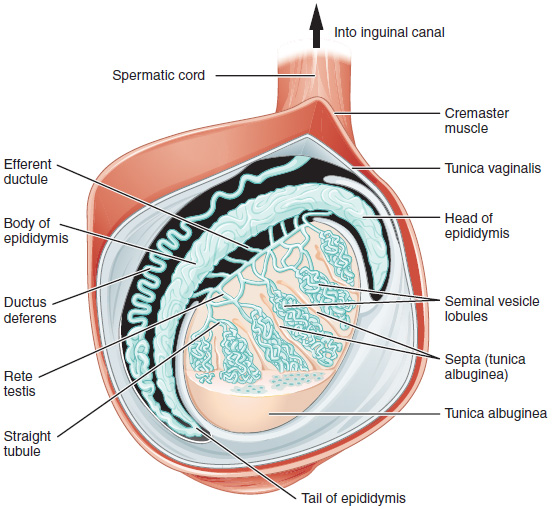 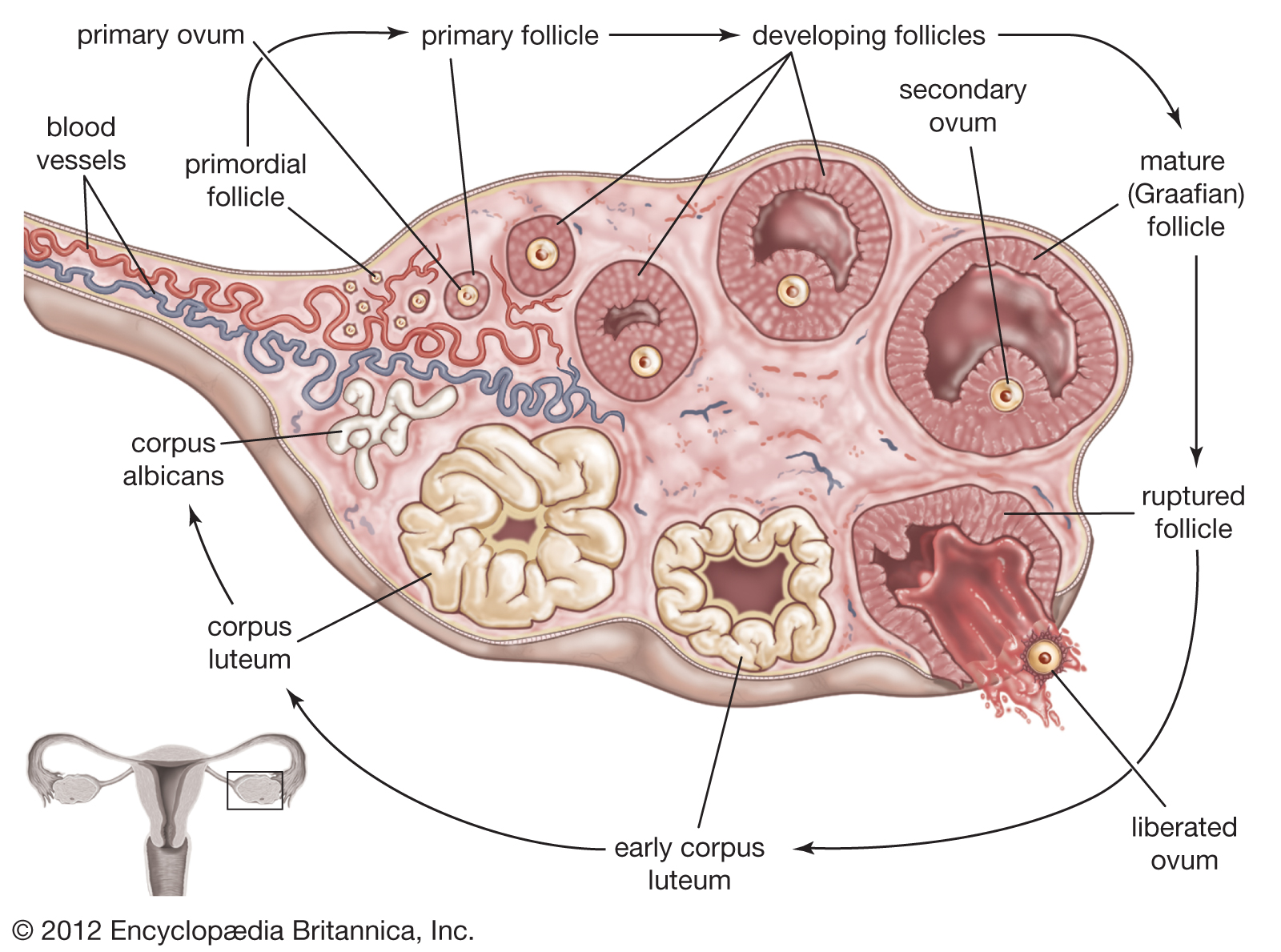 In sexual reproduction the gametes from a male and a female combine during an event known as fertilization to form a new cell known as a zygote (a single diploid cell)
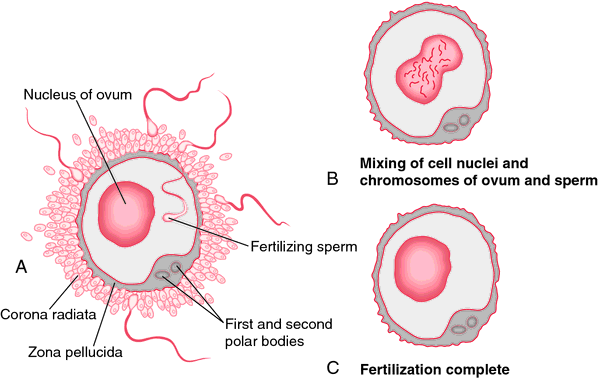 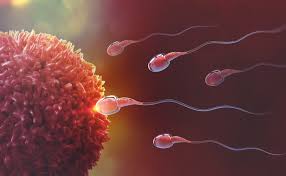 The zygote then undergoes mitotic divisions to turn into a multicellular organism

Mitosis ensures that the chromosome number does not change
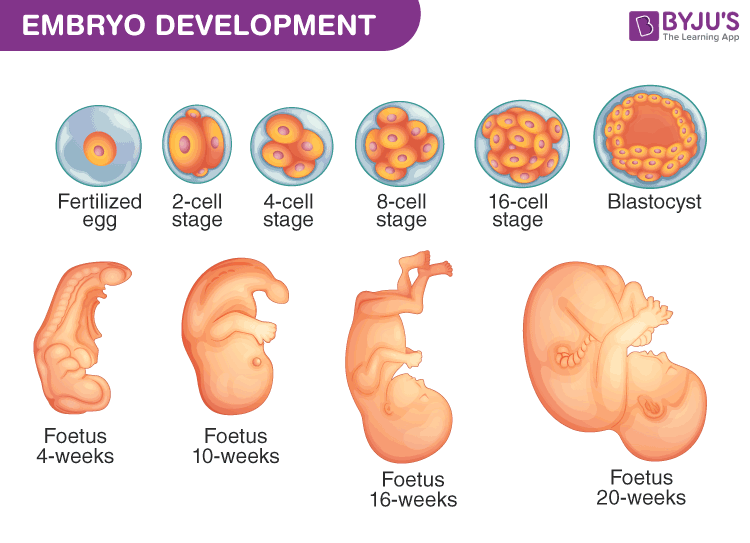 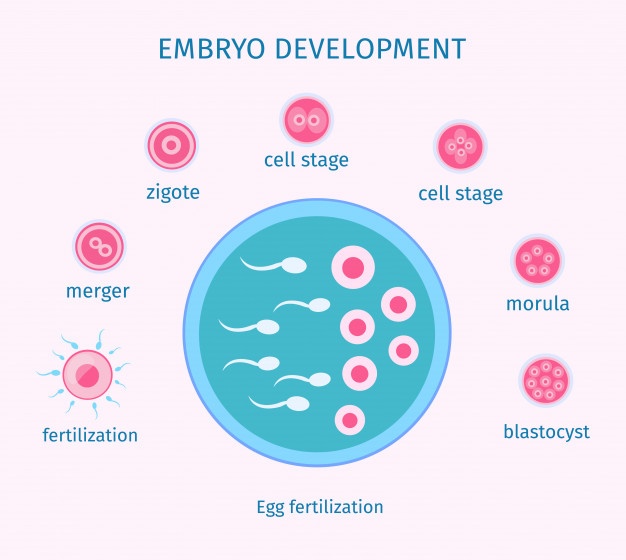 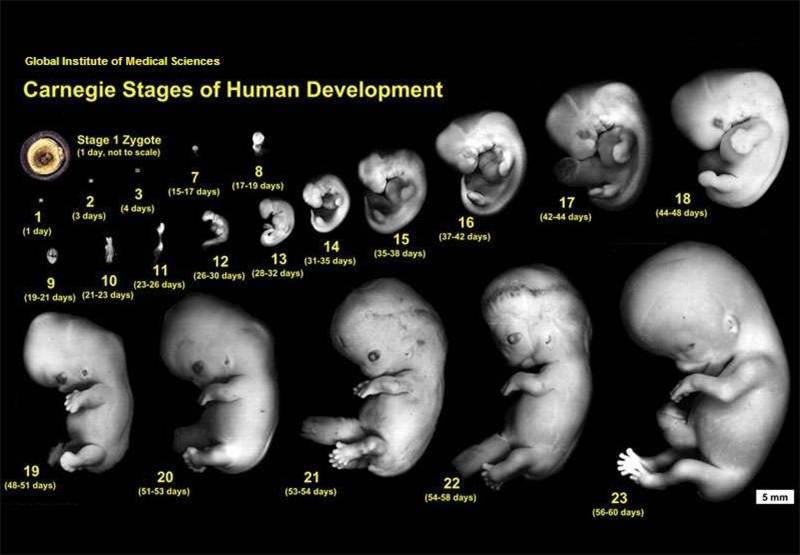 Meiosis
Recall that your 46 chromosomes are arranged in 23 pairs

The matching pairs are known as homologous pairs

One of each pair is from your mom, one from your dad
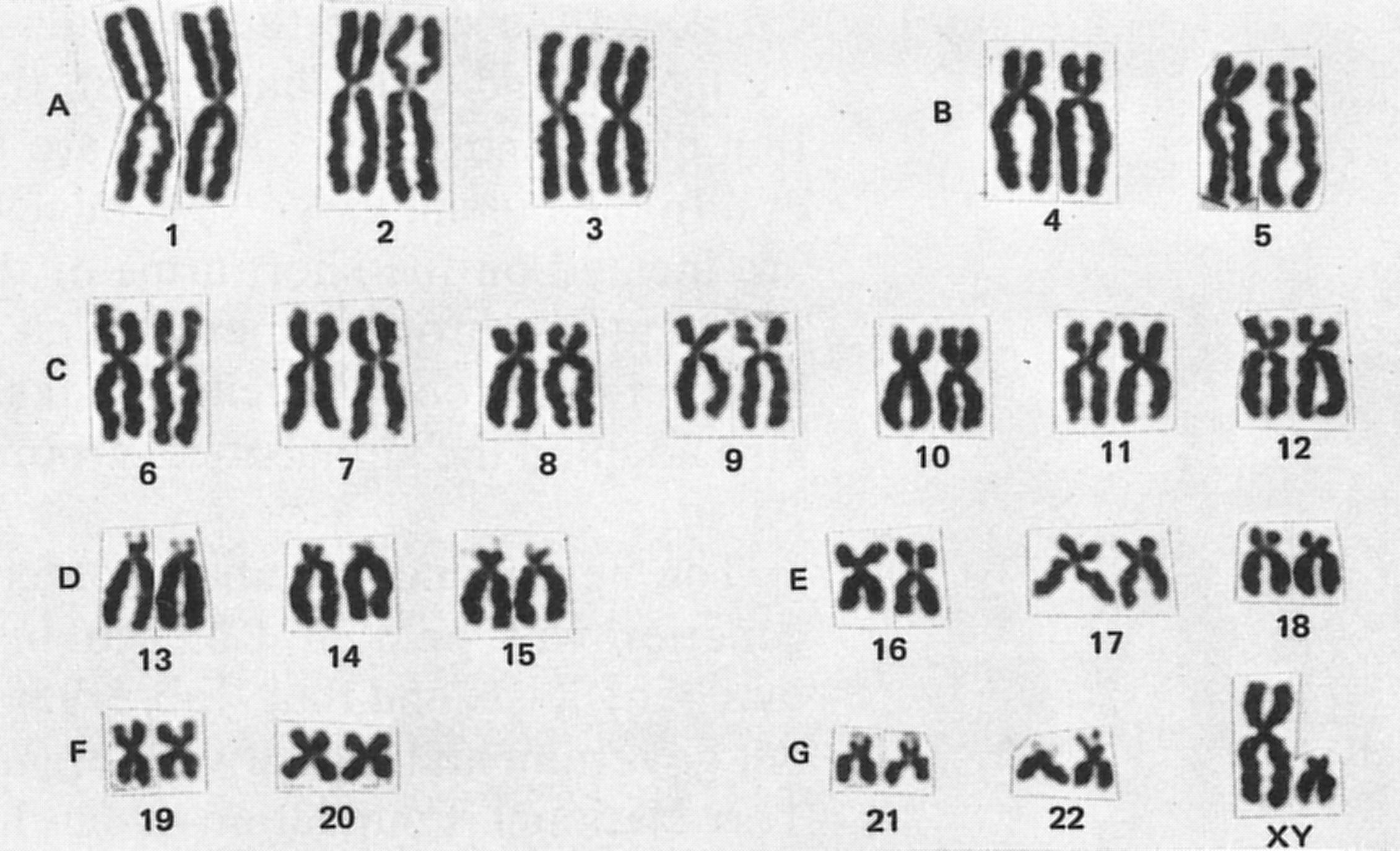 In order for the human chromosome number to remain at 46, gametes must have half the number of chromosomes the body cells have 
Meiosis is the process that ensures each gamete contains only one-half set of chromosomes – ie. they are haploid
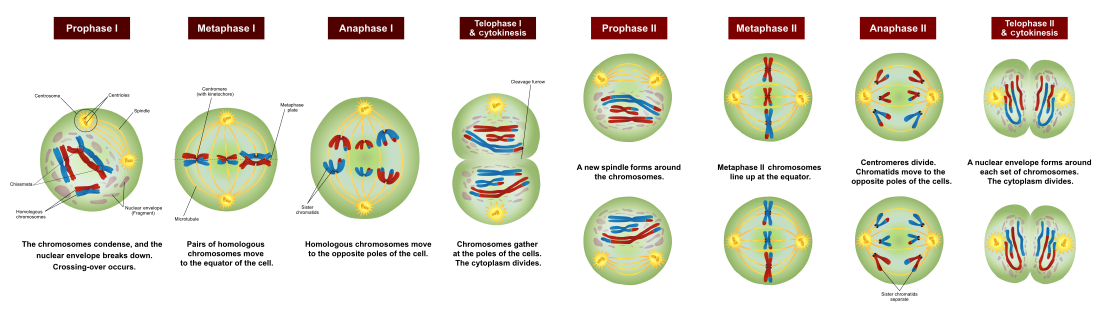 Meiosis also ensures that each gamete has a different combination of the chromosomes that were present before meiosis through a process known as crossing over

Crossing over ensures variation
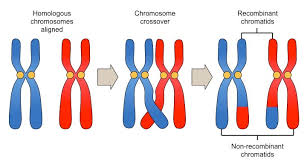